«БОЛЬШИЕ  ЧИСЛА»
ДИДАКТИЧЕСКАЯ  ПРЕЗЕНТАЦИЯ 
К  УРОКУ  МАТЕМАТИКА  ПО  ТЕМЕ  «ТРЁХЗНАЧНЫЕ  ЧИСЛА»
2 КЛАСС, 3 ЧЕТВЕРТЬ 
ПРОГРАММА  «ГАРМОНИЯ»
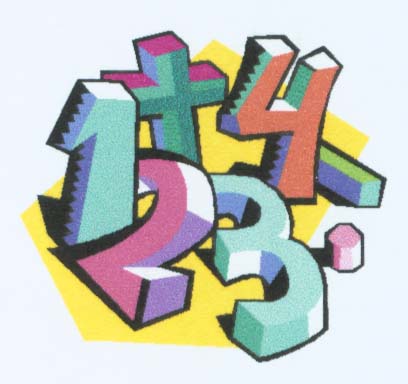 РАЗБЕЙ  НА  ГРУППЫ
45
38
5
8
92
1
97
61
368
ПРОВЕРИМ
1 ГРУППА                2 ГРУППА
ОДНОЗНАЧНЫЕ                           ДВУЗНАЧНЫЕ
        8                                          45
       1                                         61
       5                                         97
                                                  92
                                                  38
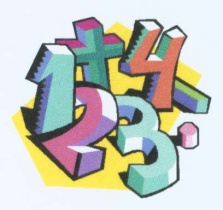 О
ЧИСЛО   368  ?
ВЫВОД:
ЧИСЛО    368 
НЕОДНОЗНАЧНОЕ  И       
 НЕДВУЗНАЧНОЕ
В ЗАПИСИ  ЧИСЛА  БОЛЕЕ, 
ЧЕМ  2 ЗНАКА
ВЫВОД:
В ЗАПИСИ  ЧИСЛА 
   368
    3 ЗНАКА- ЭТО 
 ТРЁХЗНАЧНОЕ  ЧИСЛО
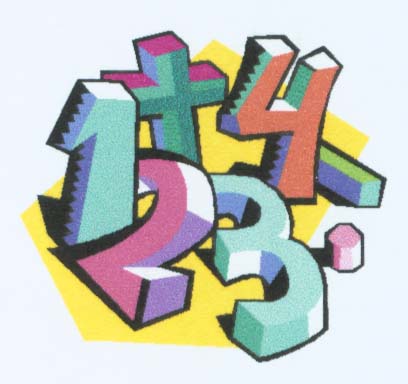 ВСПОМНИМ  РАЗРЯДНЫЙ   СОСТАВ  ЧИСЕЛ:
ОДНОЗНАЧНЫЕ  ЧИСЛА:  8, 1, 5, 7
       СОСТОЯТ  ИЗ  ЕДИНИЦ

  ДВУЗНАЧНЫЕ  ЧИСЛА: 45, 61, 97, 92, 38
  СОСТОЯТ  ИЗ  ДЕСЯТКОВ  И  ЕДИНИЦ
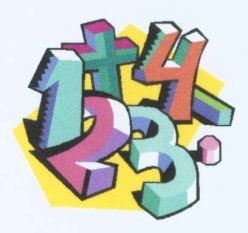 ВЫВОД:
ТРЁХЗНАЧНЫЕ  ЧИСЛА: 
                     368,  259,  842
СОСТОЯТ  ИЗ         
       СОТЕН,  ДЕСЯТКОВ,  ЕДИНИЦ
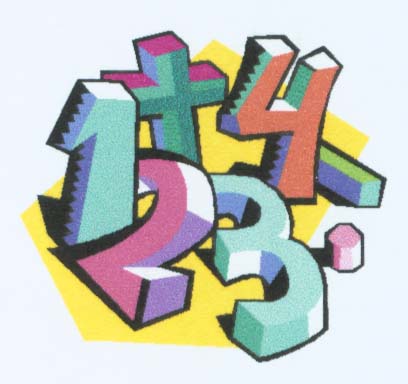 ВЫВОД:
СОТНИ
ДЕСЯТКИ
ЕДИНИЦЫ
3    6     8
4    8     2
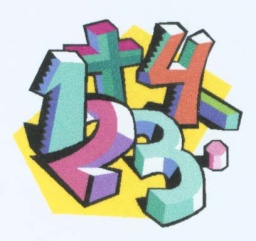